Year 2: Plants and Trees Knowledge Mat
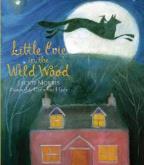 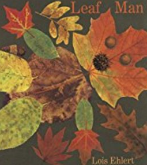 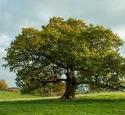 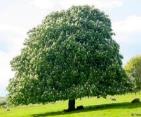 Horse chestnut
oak
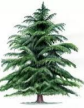 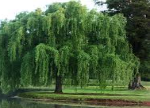 conifer
willow
Year 2: Habitats Knowledge Mat
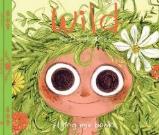 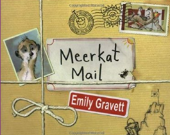 Year 2: Healthy Living Knowledge Mat
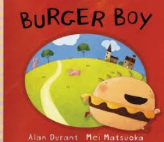 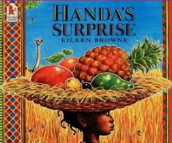 Year 2: Materials Knowledge Mat
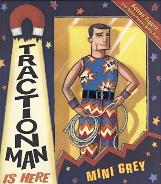